Projektarbeit IEntwicklung einer Siebträger-Espressomaschine mit Borosilikat-GlasboilerFelix Kistler12.01.22
Fakultät 03
Maschinenbau, Fahrzeugtechnik, Flugzeugtechnik
Idee & AngebotZugrunde liegende Idee
Materialeigenschaften von Borosilikat-Glas
hitzebeständig
Hoher Schmelzpunkt und niedriger Wärmeausdehnungskoeffizient

geschmacksneutral
Enthält keinerlei Chemikalien

gut isolierend
Reduktion des Wärmeverlustes um 75%
Entwicklung einer Siebträger-Espressomaschine mit:

Boiler aus doppelwandigem Borosilikat-Glas

Vollständiger Parametrierbarkeit aller relevanten Kaffeebezugsgrößen
Entwicklung einer Siebträger-Espressomaschine mit Borosilikat-Glasboiler
12.01.22 / Felix Kistler
2
Idee & AngebotProblemdefinition
Gegenwärtige Situation

Stahl ist als Material für den Boiler industrieüblicher Standard
Parametrierbarkeit bei Maschinen namhafter Hersteller selten und nur begrenzt möglich
Ausnahmen:	High-End-Maschinen mit mehreren Brühgruppen für den Gastrobereich im 		hohen vier- bis niedrigem fünfstelligen Preissegment
Projektfokus
Entwicklung einer innovativen Siebträger-Espressomaschine für den Privatgebrauch mit vollständiger Parametrierbarkeit und integriertem Borosilikat-Glasboiler
Entwicklung einer Siebträger-Espressomaschine mit Borosilikat-Glasboiler
12.01.22 / Felix Kistler
3
Idee & AngebotProdukt
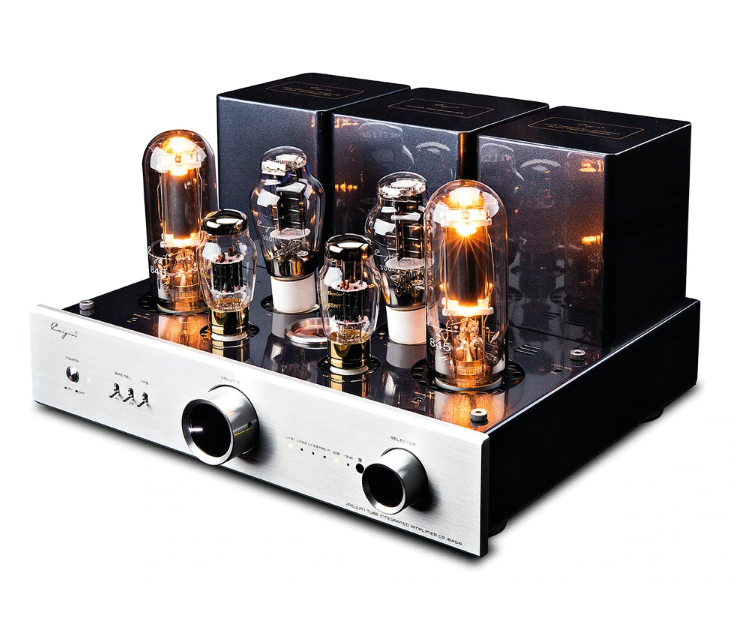 Konzeptbeschreibung

Verfügbar als:
Auftischvariante („On Table“)
 in die Arbeitsfläche eingelassen („Under Table“)

Optik: 		Retro-Design
Inspiration: 		Hochwertige Röhrenverstärker
Technik:		Regeltechnische Parametrierung, kalte Brühgruppe
Entwicklung einer Siebträger-Espressomaschine mit Borosilikat-Glasboiler
12.01.22 / Felix Kistler
4
ZielgruppeDefinition
Beschreibung potenzieller Nutzer
Anspruchsvolle, mit der Zubereitung versierte Kaffeeliebhaber beider Geschlechter zwischen 30 und 70 Jahren
Verfügen über mittleres bis hohes Einkommen
Legen Wert auf Ästhetik, Funktionalität und Innovation
Gebrauchsumfeld
Privatgebrauch
Gastronomiebereich wie kleinere Cafés, Bars und Restaurants
Entwicklung einer Siebträger-Espressomaschine mit Borosilikat-Glasboiler
12.01.22 / Felix Kistler
5
Markt & WettbewerbKonkurrenzanalyse
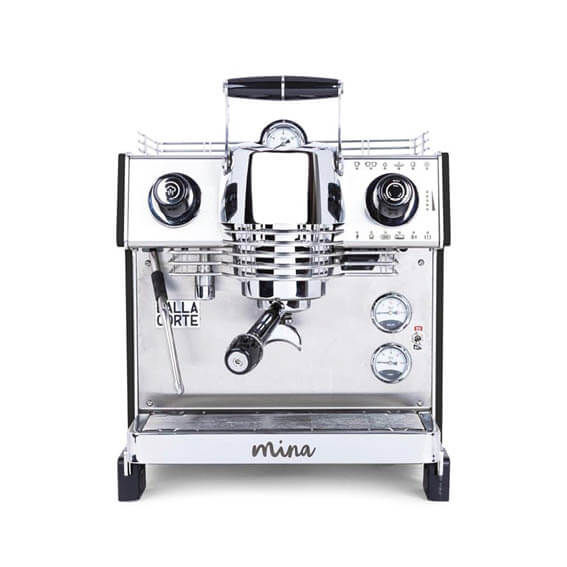 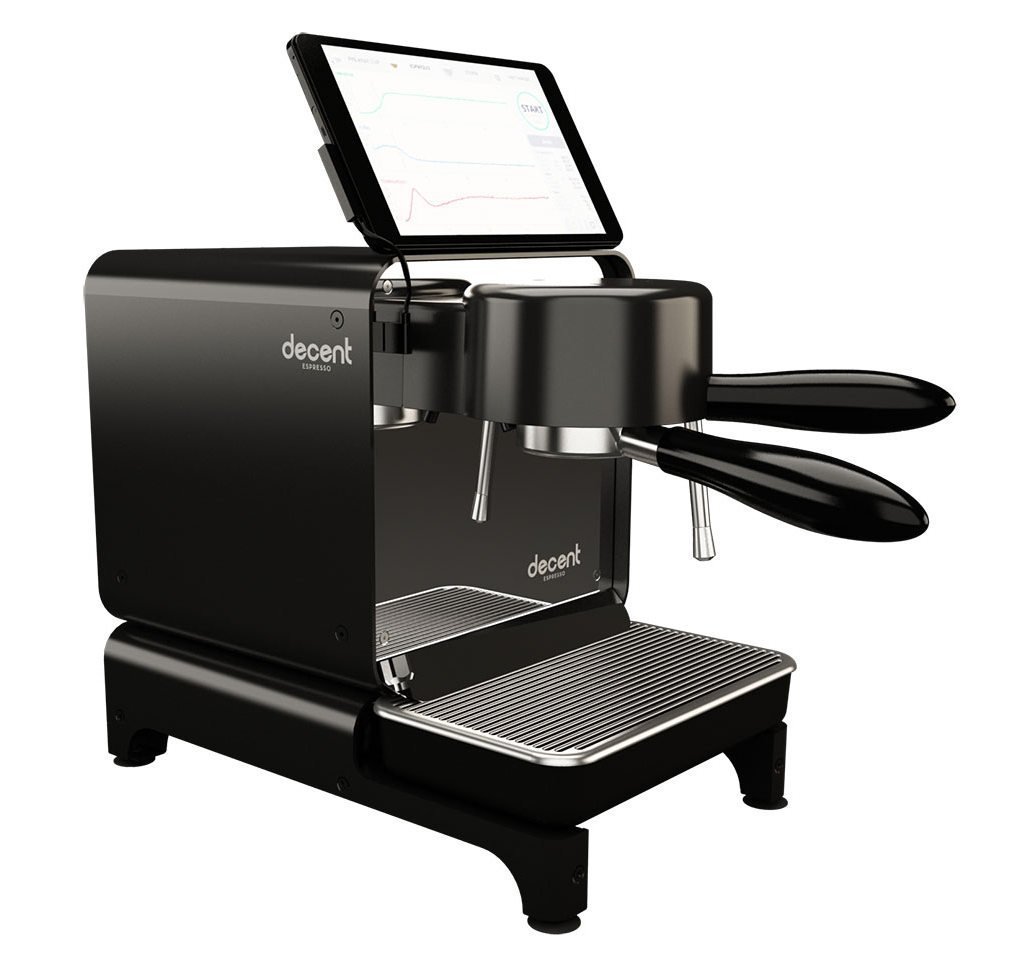 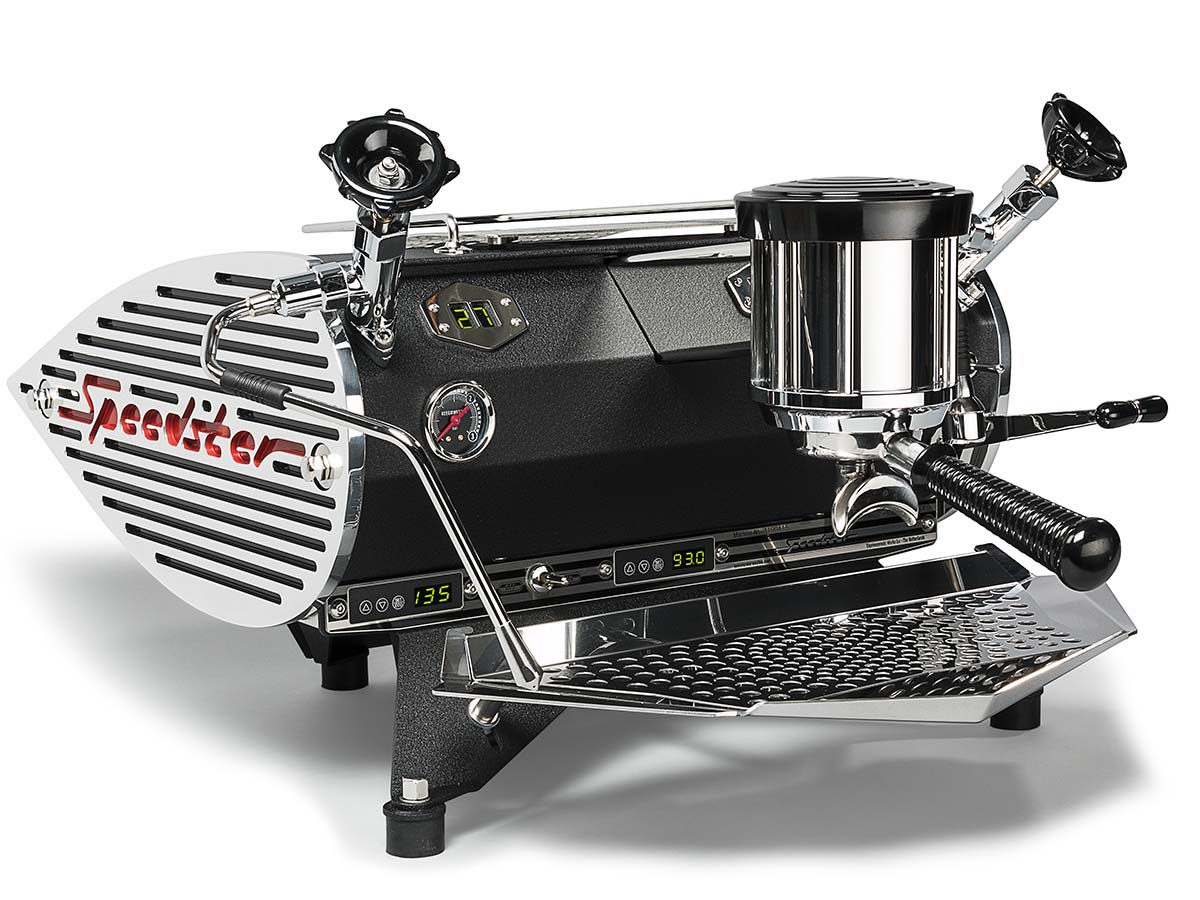 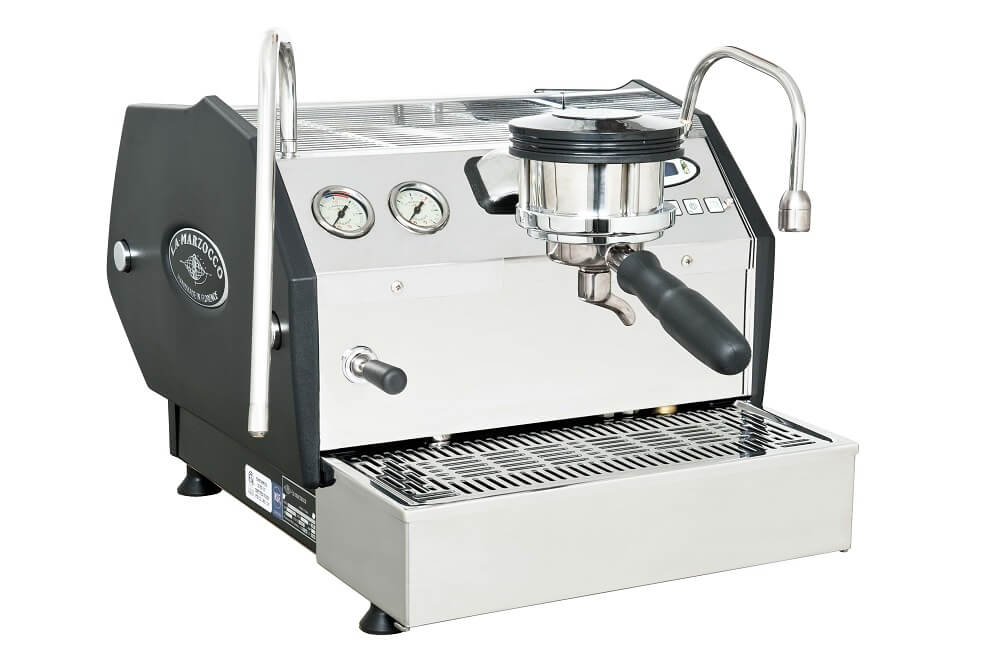 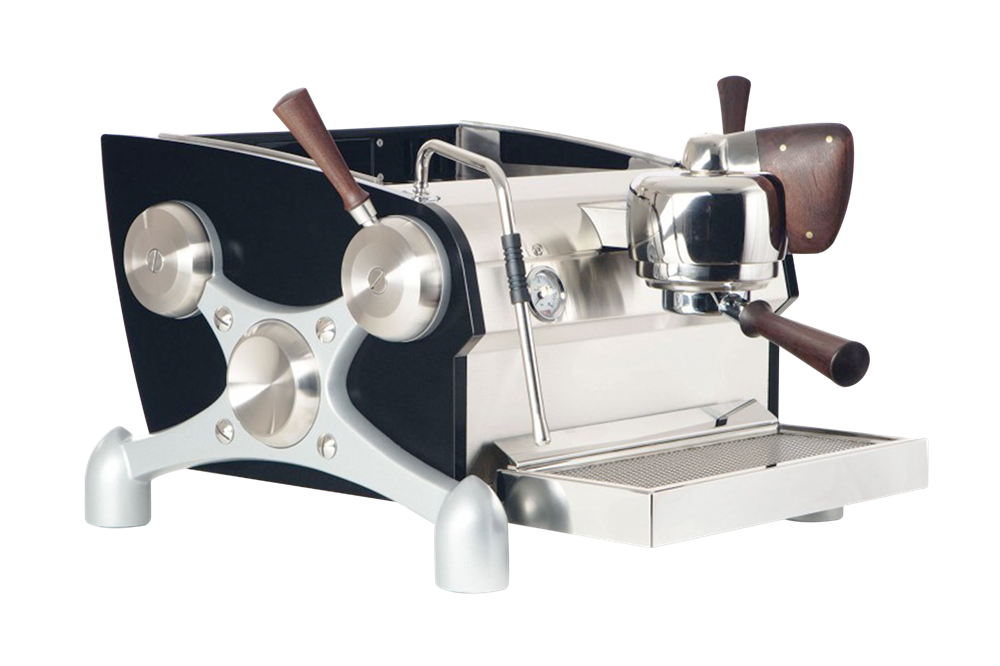 Slayer
V3

12.499 €
La Marzocco
GS3 

6.900 €
Dalla Corte
Mina

7.800 €
Kees v.d. Westen
Speedster

11.990 €
Decent Espresso
DE1PRO

5.500 €
Entwicklung einer Siebträger-Espressomaschine mit Borosilikat-Glasboiler
12.01.22 / Felix Kistler
6
Markt & WettbewerbMarktanalyse
Abschätzung Verkaufszahlen namhafter Hersteller

Dalla Corte:	 618.000€ Umsatz in 2019 (Deutschland)
Mina:
Verkaufspreis: ca. 8000€ (brutto), 6700€ (netto)
Produktionskosten ca. 2500€
Marge: ca. 2200€ pro Maschine
Geschätztes Produktionsvolumen: ca. 130 Maschinen pro Jahr in Deutschland
Entwicklung einer Siebträger-Espressomaschine mit Borosilikat-Glasboiler
12.01.22 / Felix Kistler
7
StrategieAbgrenzung zu Mitbewerbern
Unique Selling Points (USPs)
Ästhetik durch Borosilikat-Glasboiler
Weckt Emotionen beim Nutzer
Hohe Energieeffizienz
Geringer Wärmeverlust durch doppelwandigen Glasboiler
Deutlich niedrigerer Energiebedarf
Vollständige Parametrierbarkeit
Variierung der Kaffeebezugsgrößen wie Wassertemperatur und –menge pro Tasse
Simulation jeder handelsüblichen Espressomaschine möglich
Anbieten von Presets mit bewährten Einstellungen
Entwicklung einer Siebträger-Espressomaschine mit Borosilikat-Glasboiler
12.01.22 / Felix Kistler
8
StrategiePreispolitik
Kostenstruktur der 1-Zylindervariante

„Under Table“:
Verkaufspreis: ca. 12.000 € (brutto), 10.000 € (netto) + Einbaukosten ca. 550 €
Händlermarge: 3000 € (30%)
Produktionskosten ca. 4000€ pro Maschine
Marge: ca. 3000€ pro Maschine

Geschätzter Absatz 2024: 	50 – 100 Maschinen (Europa) 
In den Folgejahren:	 	25 – 50 Maschinen
Entwicklung einer Siebträger-Espressomaschine mit Borosilikat-Glasboiler
12.01.22 / Felix Kistler
9
AusblickProjektverlauf
Meilensteine

Deadlines in der Entwicklung
Vorläufiges Design: 			Bis 15.03.22 (Ende WiSe 2021/22)
Konstruktion und Materialisierung:	Bis 30.09.22 (Ende SoSe 2022)
Seriennaher Prototyp:			Bis 15.02.23 (Ende WiSe 2022/23)

Geplante Vorstellung und Markteinführung
World of Coffee 2024
Entwicklung einer Siebträger-Espressomaschine mit Borosilikat-Glasboiler
12.01.22 / Felix Kistler
10